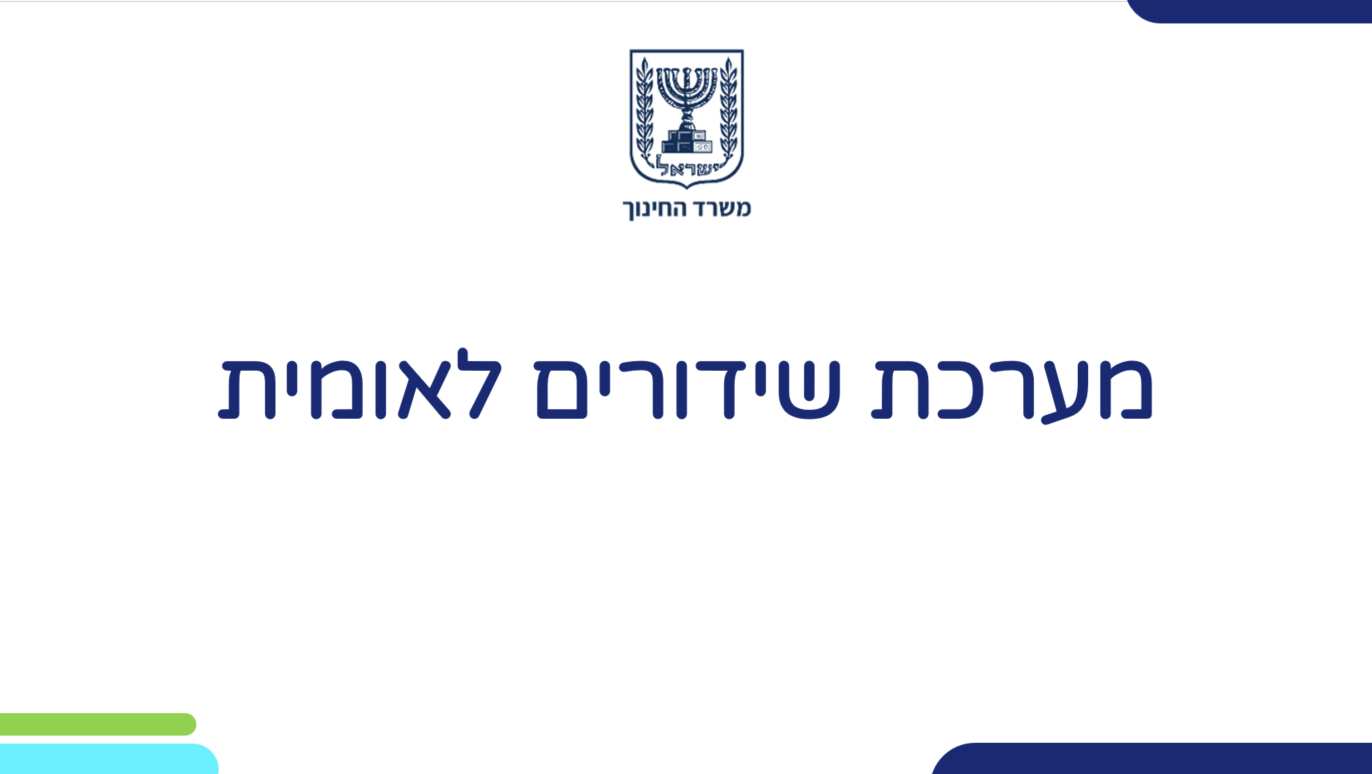 תב"א - תכנות בסביבת האינטרנט
HTMLMaster Page
מדעי המחשב – תב"א
שם המורה: הילה קדמן
http://blog.csit.org.il/MyBlog.aspx?BlogID=33
מיקום חומרי הלימוד
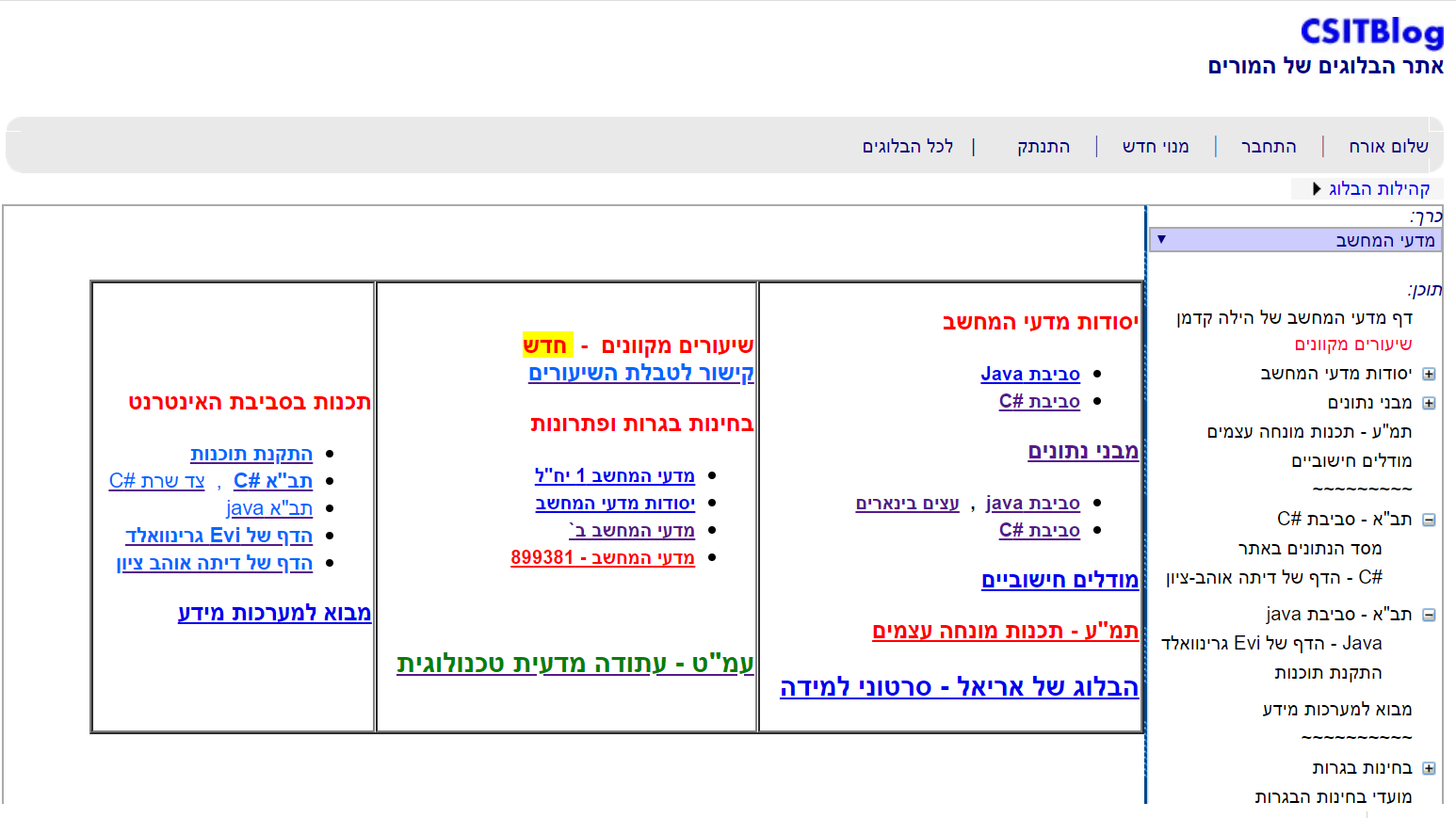 הילה קדמן - blog.csit.org.il
3
master page
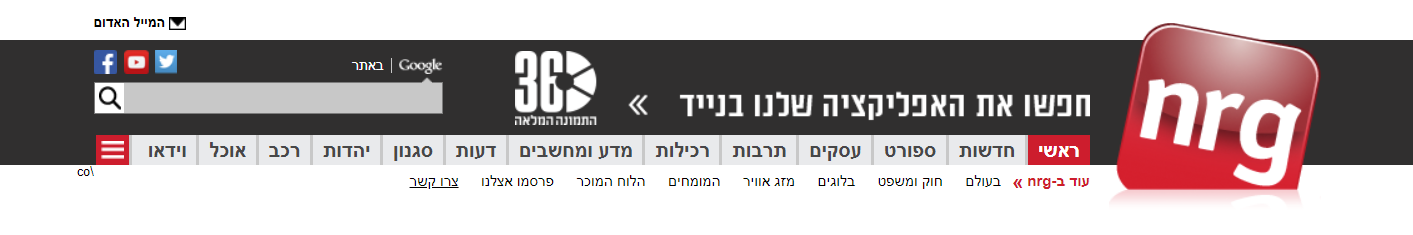 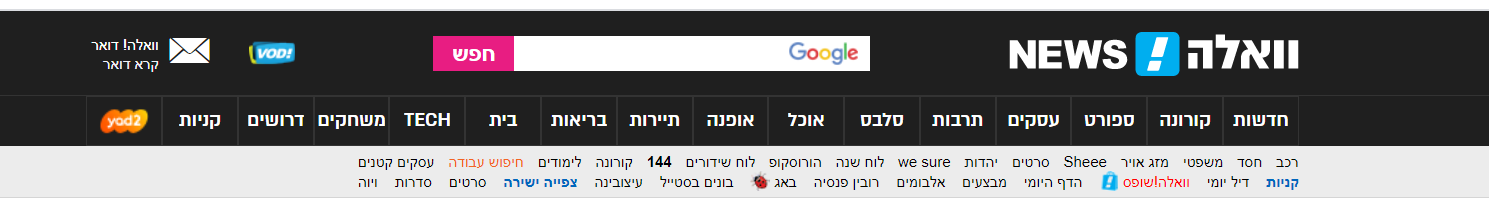 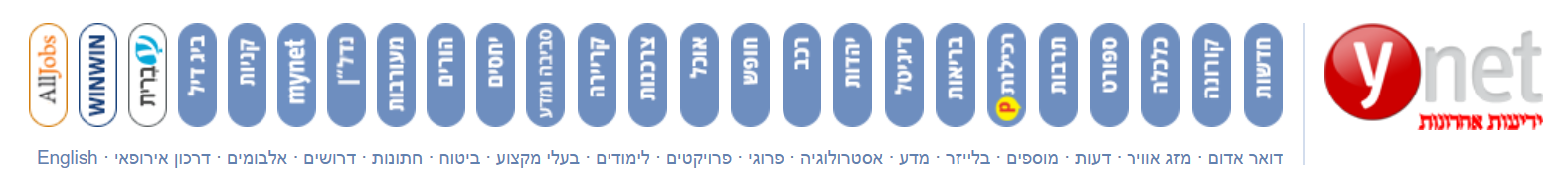 לרוב האתרים המציגים דפי תוכן משתנים יש מבנה קבוע
בראש הדף יש כותרת וקישורים לדפים אחרים באתר
בתחתית הדף המידע המתחלף
הילה קדמן - blog.csit.org.il
4
master pageדפי aspx
כותרת האתר
[דף ראשי] [דף 2] [דף 3]
שומר מקום לחלק ה- head של דף התוכן
הילה קדמן - blog.csit.org.il
דף ראשי
דף 3
דף 2
שומר מקום לחלק ה- body של דף התוכן
חלק ה- head
חלק ה- head
חלק ה- head
חלק ה- body
חלק ה- body
חלק ה- body
5
master pageדפי aspx
יצירת פרויקט חדש מסוג ASP.NET Web Application
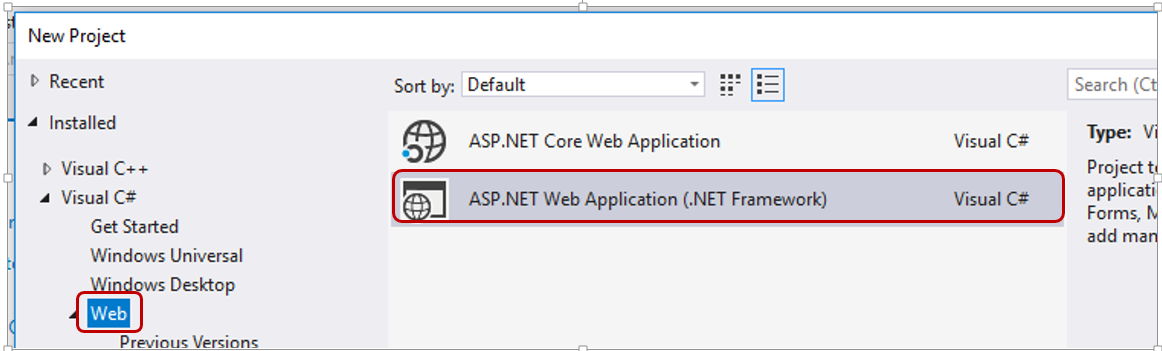 הילה קדמן - blog.csit.org.il
6
master pageדפי aspx
ניבחר מיקום וניתן שם לאתר
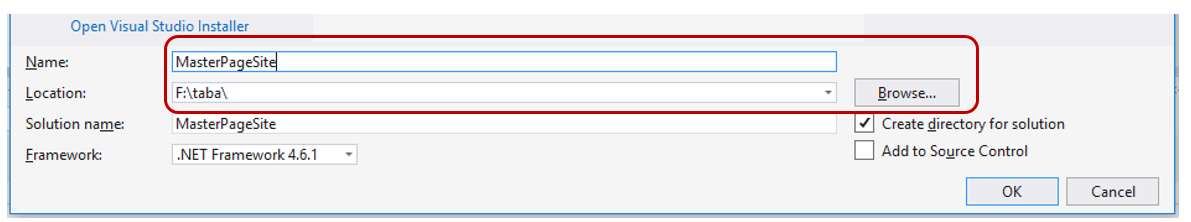 הילה קדמן - blog.csit.org.il
7
master pageדפי aspx
האתר מסוג  Web Form
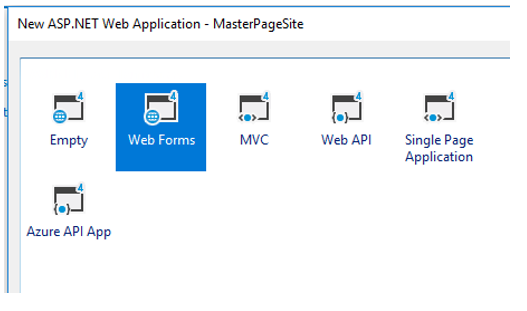 הילה קדמן - blog.csit.org.il
8
master pageדפי aspx
נסגור את הדף שנוצר בעת פתיחת האתר
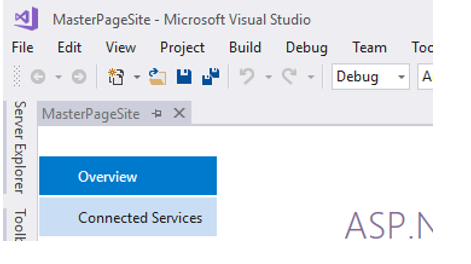 הילה קדמן - blog.csit.org.il
9
master pageדפי aspx
יצירת דף Master Page
בחלון Solution Explorer >> קליק ימני על שם הפרוייקט >> Add New Item
בחר בקובץ מסוג MasterPage:      Web Form Master Page
ניתן להשאיר את השם Site1 או לתת שם חדש,  למשל:  MasterPage
שימו לב שסיומת הקובץ היא master
הילה קדמן - blog.csit.org.il
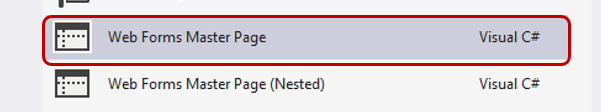 10
master pageדפי aspx
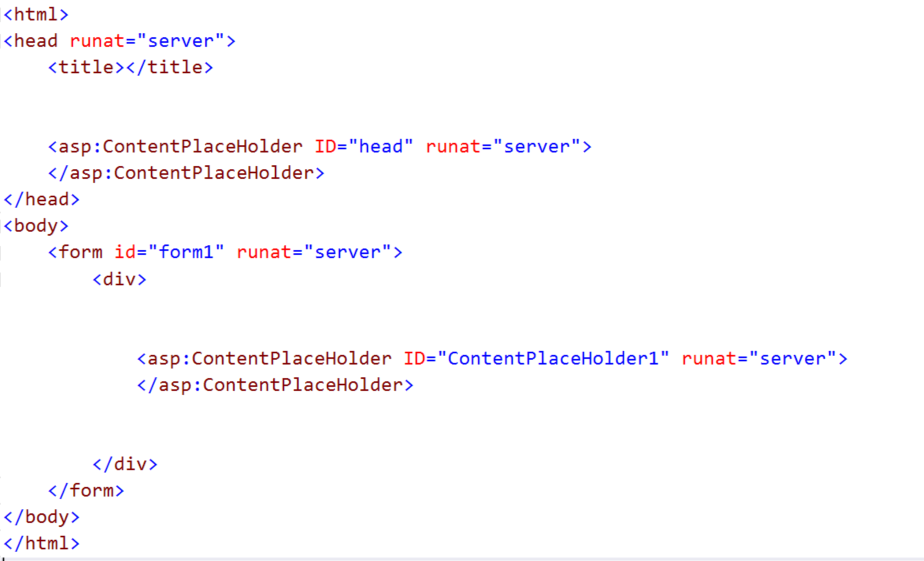 מבנה דף Master Page
הילה קדמן - blog.csit.org.il
11
master pageדפי aspx
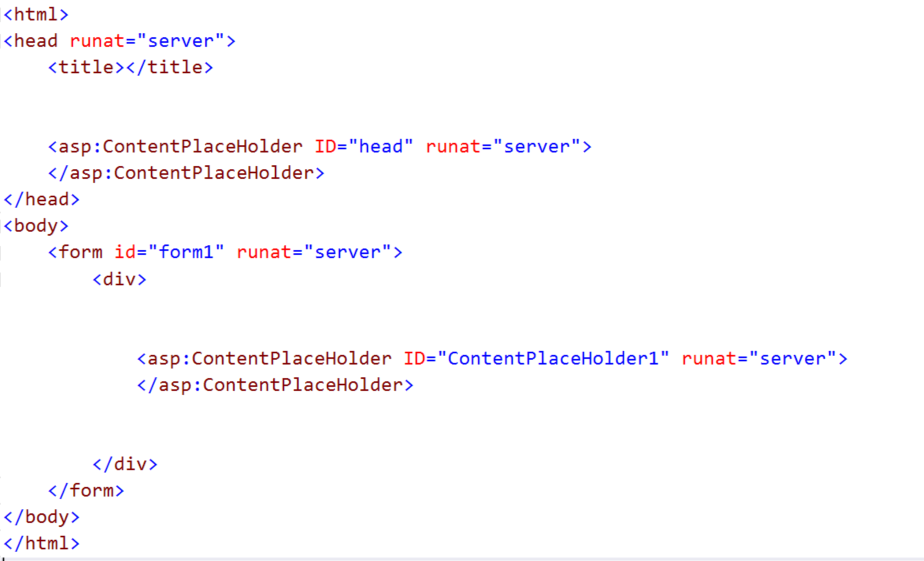 מבנה דף Master Page
מחקו את השורות המסומנות
הילה קדמן - blog.csit.org.il
12
master pageדפי aspx
כאן נכתוב את הפונקציות והעיצוב המשפיעים על דף זה
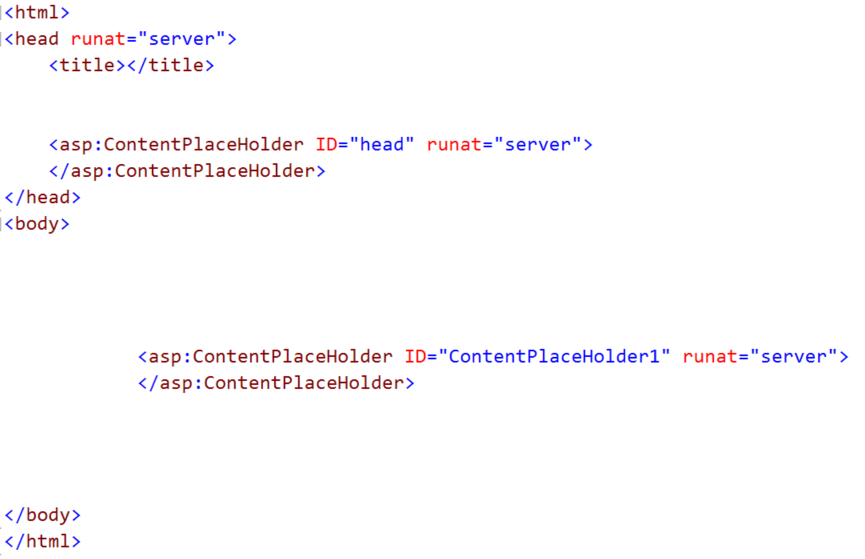 מבנה דף Master Page
כאן נכתוב את תוכן הדף הראשי
הילה קדמן - blog.csit.org.il
13
master pageדפי aspx
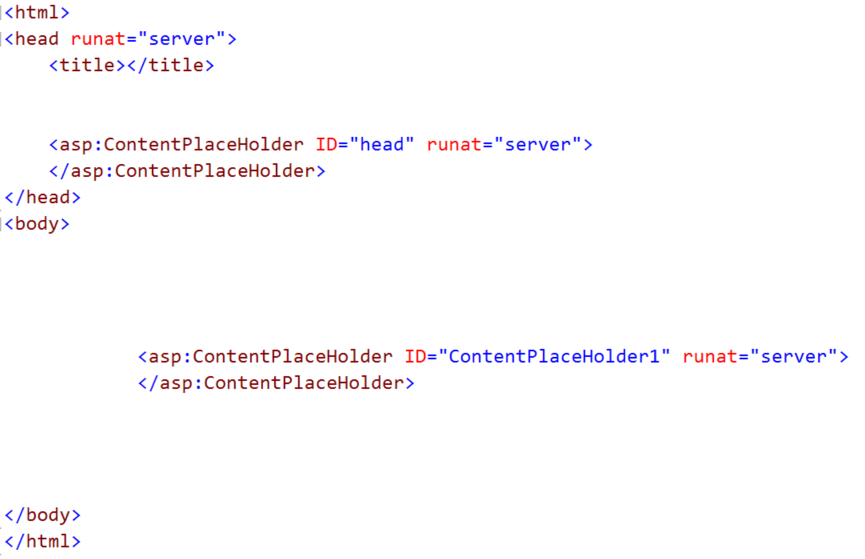 מבנה דף Master Page

אין לכתוב בין תגיות ה- asp

אלו הם שומרי מקום Place Holderעבור חלק ה- headוחלק ה- body של דפי המידע
הילה קדמן - blog.csit.org.il
14
master pageדפי aspx
יצירת דפי האתר
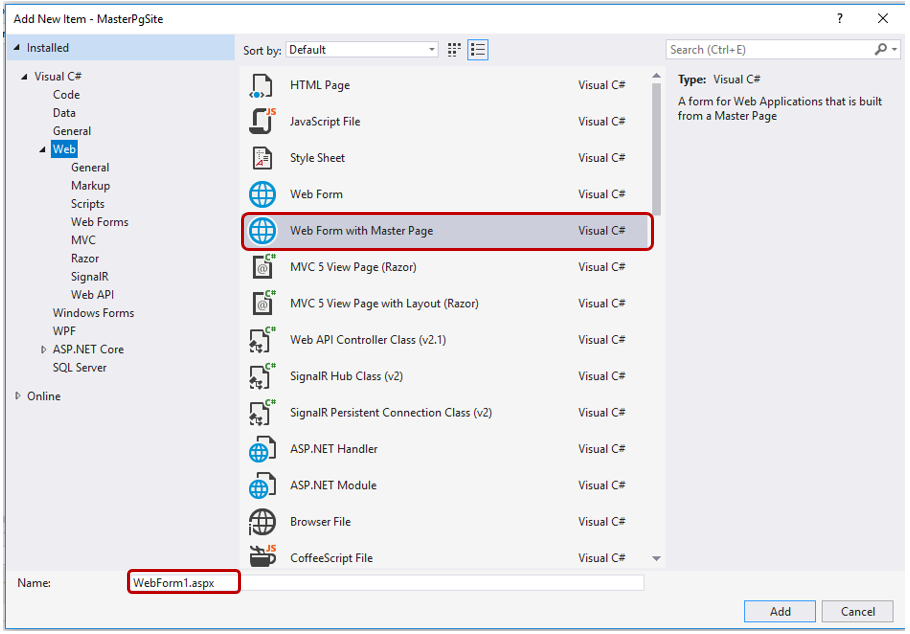 הילה קדמן - blog.csit.org.il
15
master pageדפי aspx
יצירת דפי האתר
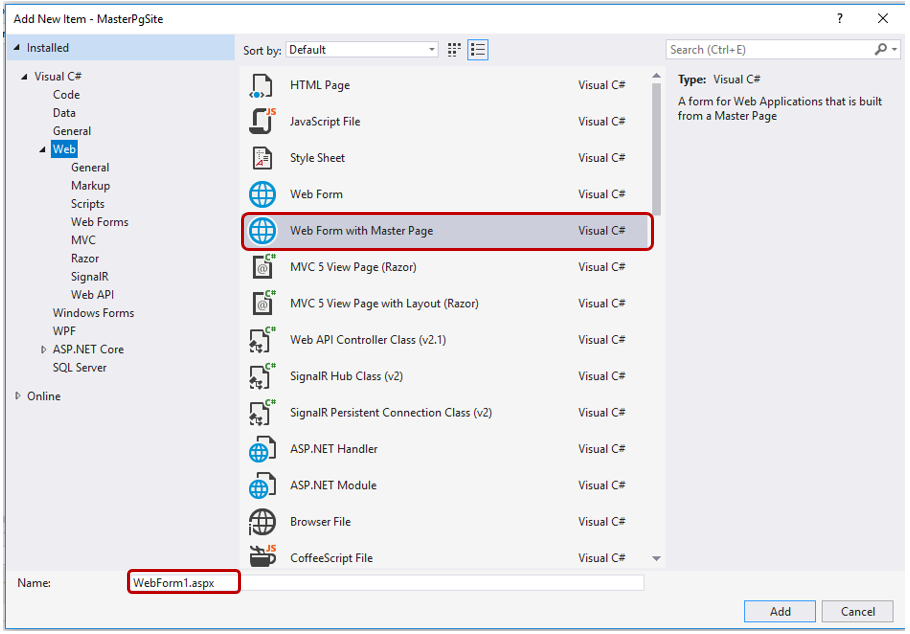 הילה קדמן - blog.csit.org.il
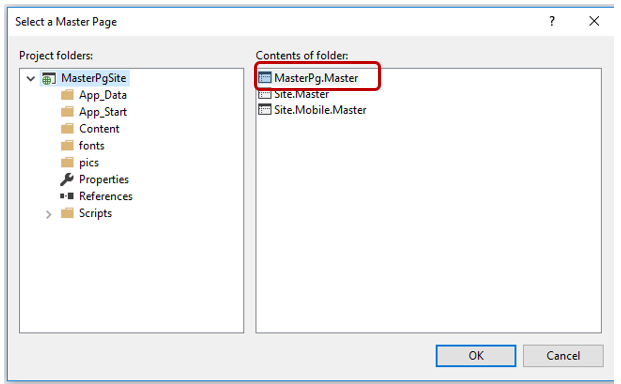 16
master pageדפי aspx
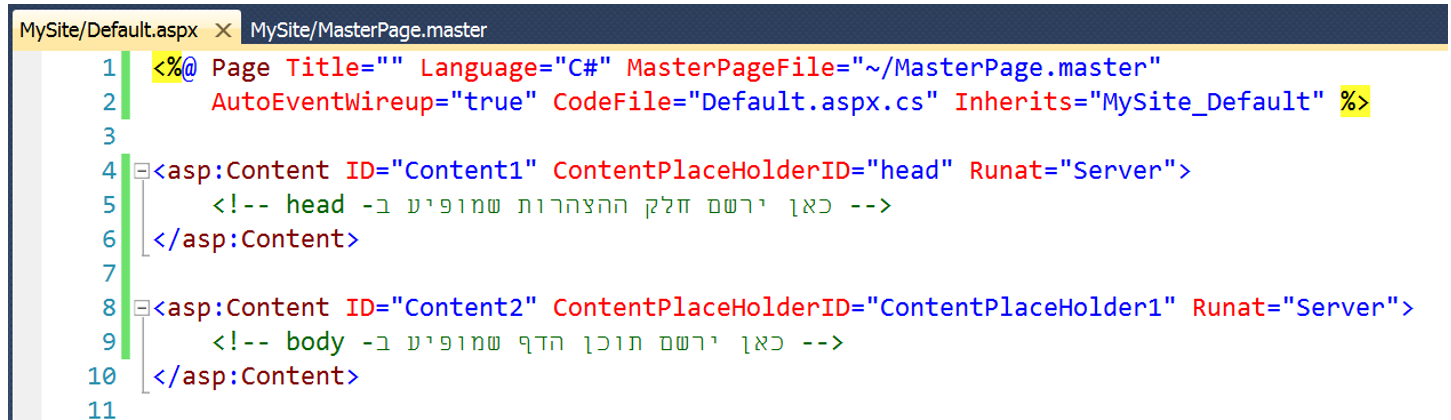 הילה קדמן - blog.csit.org.il
17
master pageדפי aspx
עבור כל דף  ה- html קיים שנרצה להוסיף לאתר הבנוי תחת Master Pageנבצע את הפעולות הבאות:
ניצור באתר החדש דף שמשויך לו דף ה-  MasterPage
נעתיק ל- Place Holder העליון את הצהרות ה- head מהדף הישן
נעתיק ל- Place Holder התחתון את תוכן ה- body  מהדף הישן
נשמור
ניצור תיקיית תמונות ונעתיק לתוכה את התמונות מהאתר הישן:		Add >> Existing Items ...
הילה קדמן - blog.csit.org.il
18
master pageדפי aspx
שימו לב!

אין להעתיק את תגיות <html> , <head> , <title> , <body>
אם הדפים מכילים קישורים לדפי html   אחרים  יש לעדכן את הקישורים לדפי aspx המתאימים
אם יצרתם דך css כללי לאתר הישן, יש להעתיק גם אותו
הילה קדמן - blog.csit.org.il
19
master pageדפי aspx
עיצוב דף Master Page
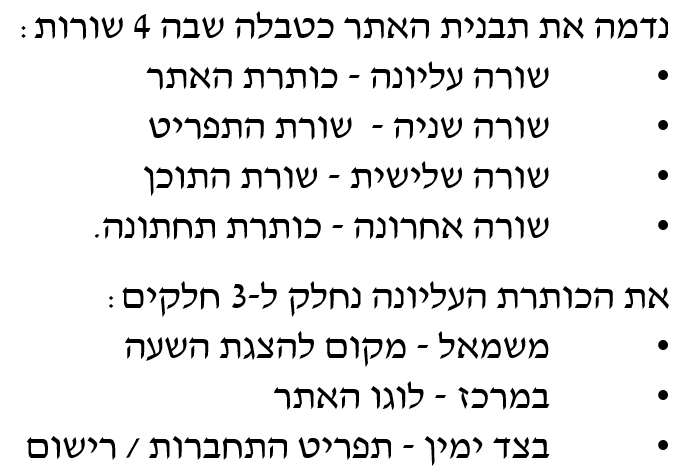 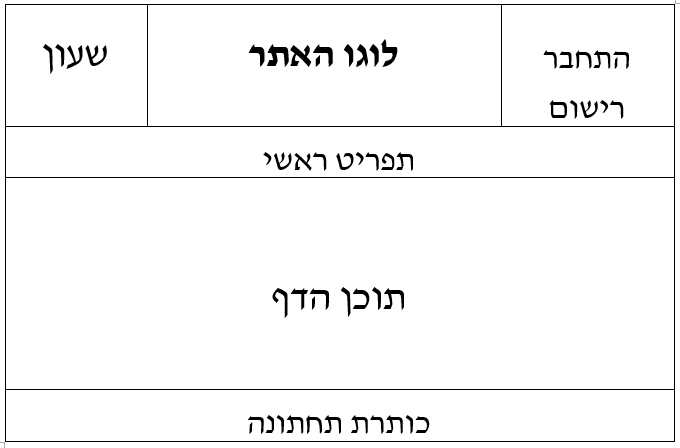 הילה קדמן - blog.csit.org.il
20
master pageדפי aspx
הטבלה נבנית ב- body של דף Master Page
עיצוב תגיות הטבלה יהיה במחלקות עיצוב או בעיצוב inline בתגית עצמה
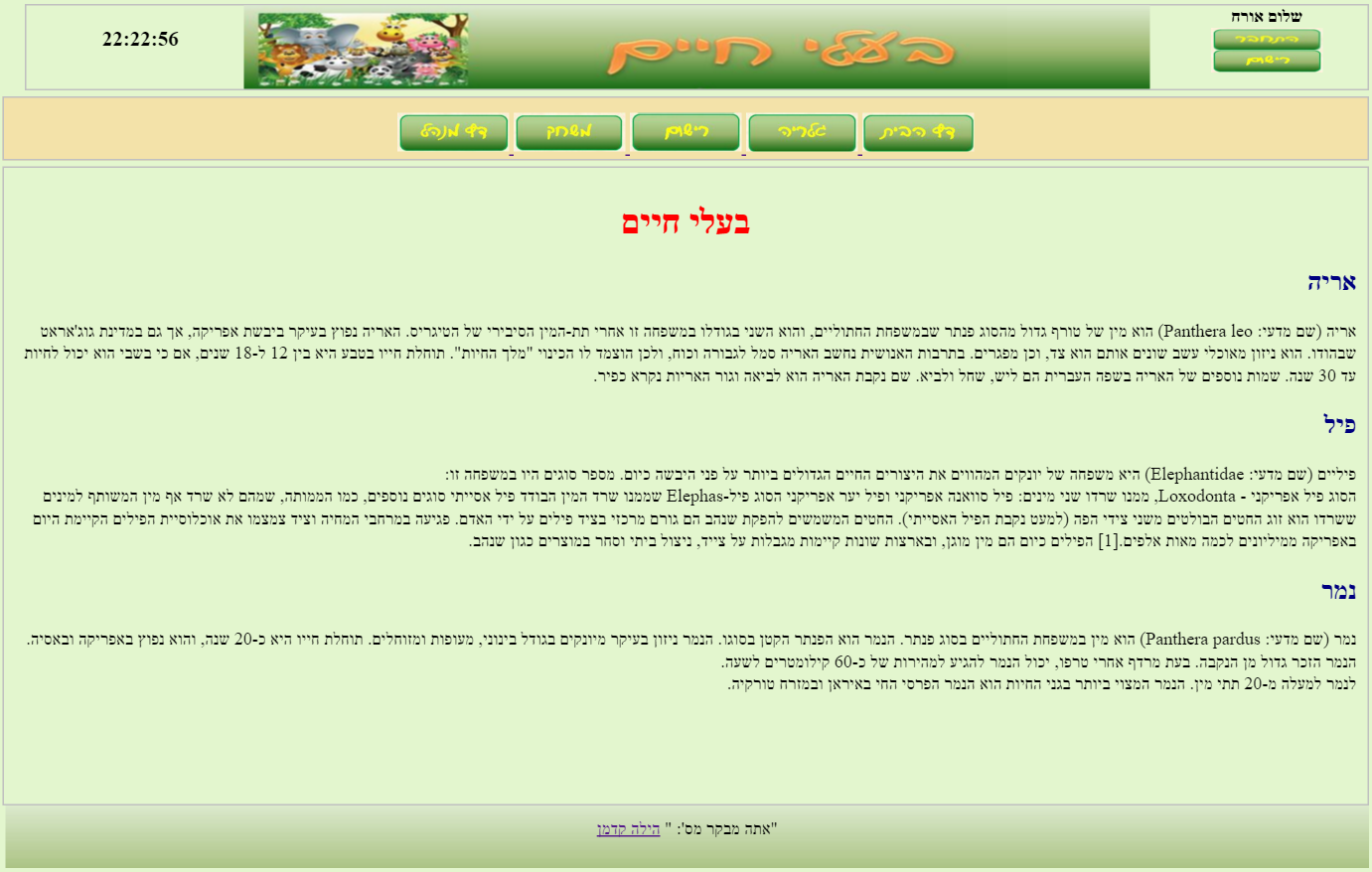 הילה קדמן - blog.csit.org.il
21
השלב הבא:
מסד נתונים
הילה קדמן - blog.csit.org.il
22
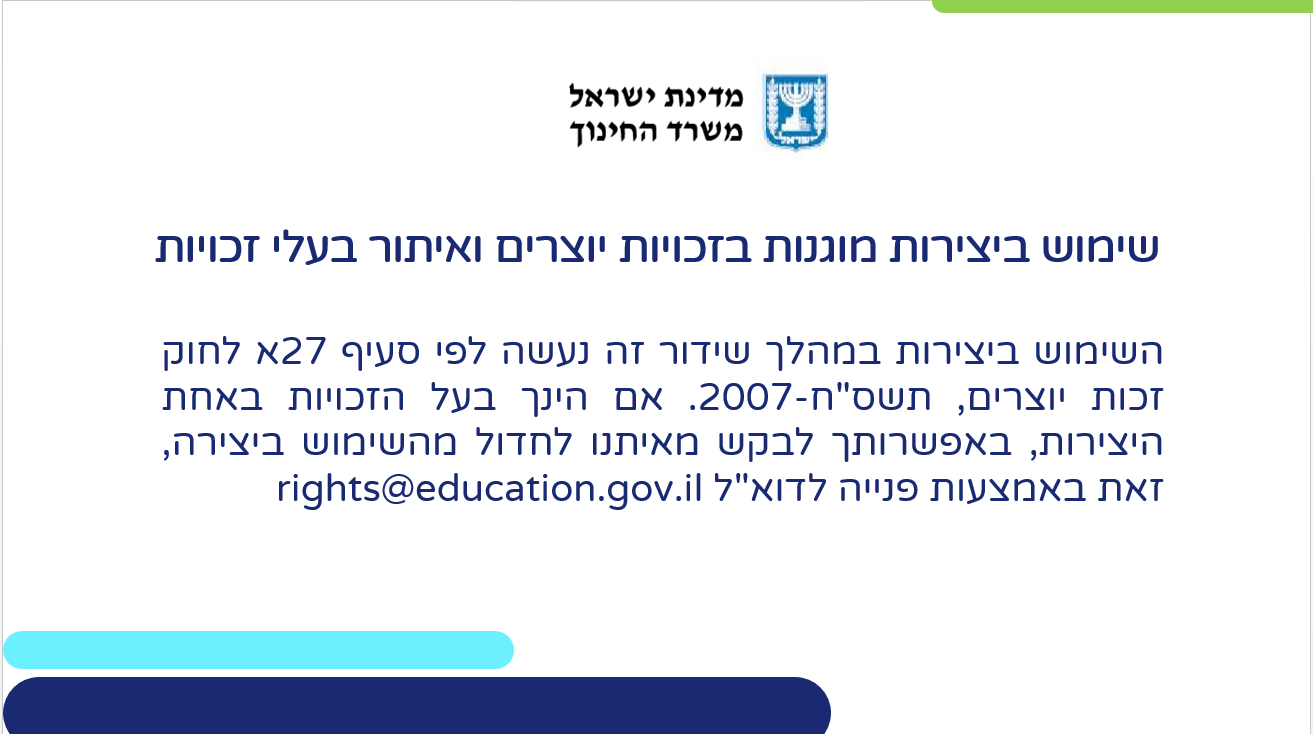